ПРАВА  РЕБЕНКА
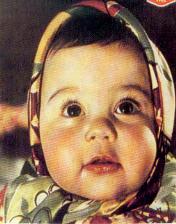 Озерова Лариса Николаевна,
заместитель директора 
по общим вопросам 
МБУ ЦРДПиМ «Прометей»
 г.Ноябрьск ЯНАО
20 ноября 1989 года Генеральная Ассамблея ООН приняла конвенцию о правах ребёнка. Она является международным документом и закрепляет равные права детей и подростков.
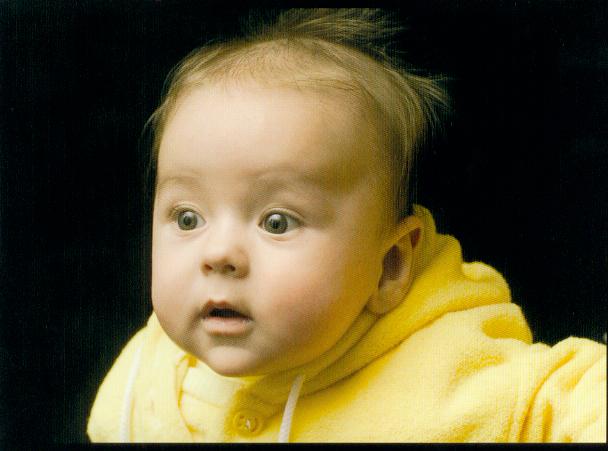 Каждый ребёнок имеет право на имя. Семья новорожденного даёт ему свою фамилию, отчество и эти сведения записывают в специальный документ – свидетельство о рождении.
Каждый ребёнок имеет право на жизнь и личную неприкосновенность. Всё начинается с прав на жизнь. Это первый шаг на пути в будущее.
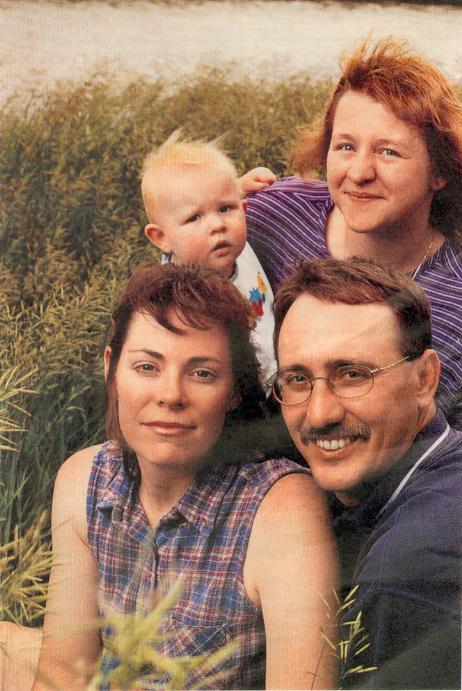 За жизнь ребёнка в первую очередь отвечают родители
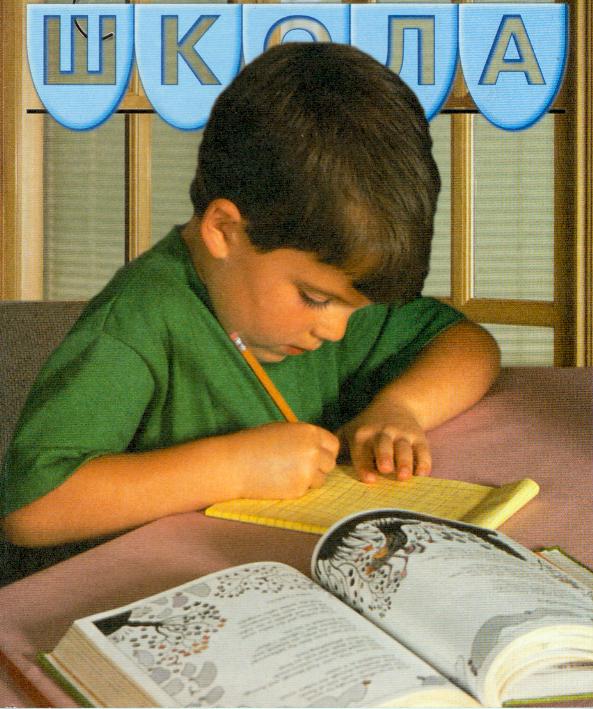 Каждый ребёнок в нашей стране имеет право на бесплатное образование
Право на отдых
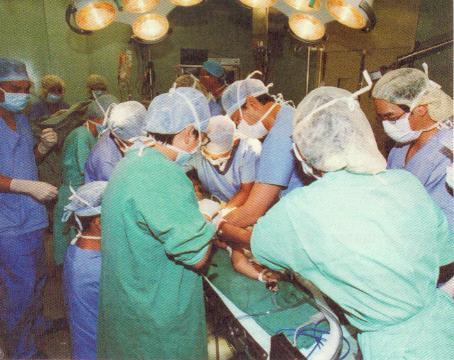 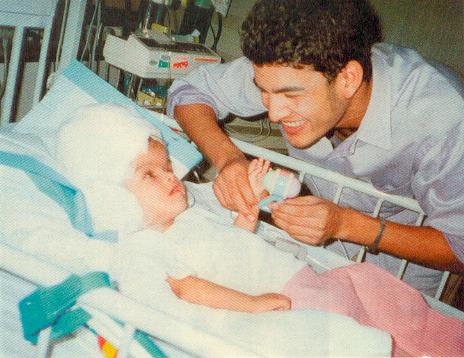 Право на медицинский уход
  врачи спасут, вылечат маленького, если он заболеет.
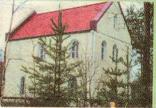 Право на жилище и его неприкосновенность
Дети имеют право говорить на своем родном языке, исповедовать религию, соблюдать обряды своей культуры
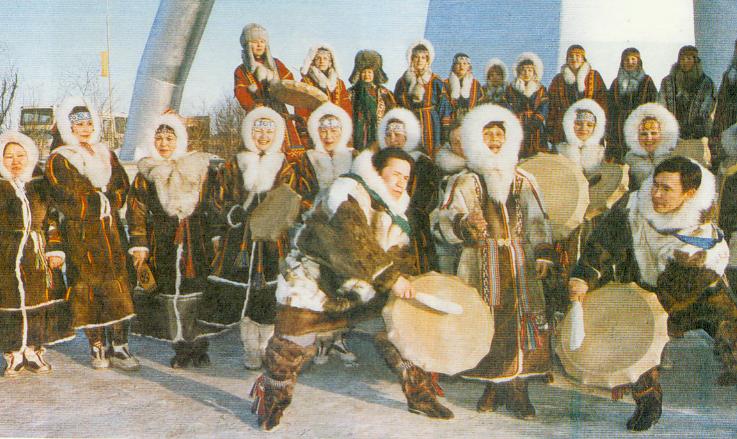 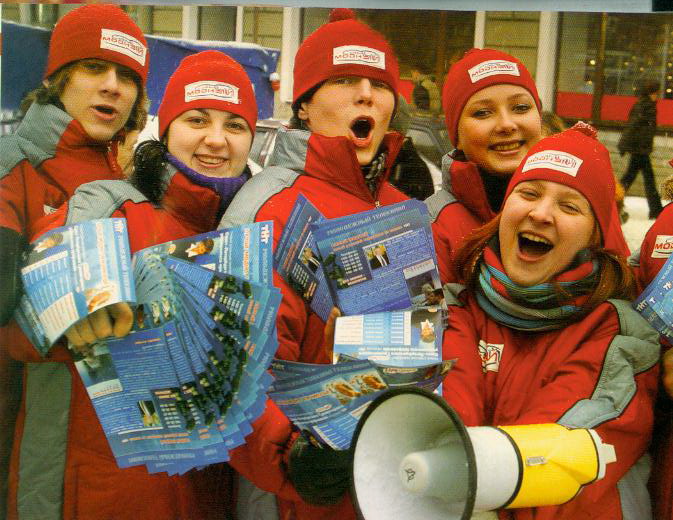 Дети имеют право выражать свое мнение
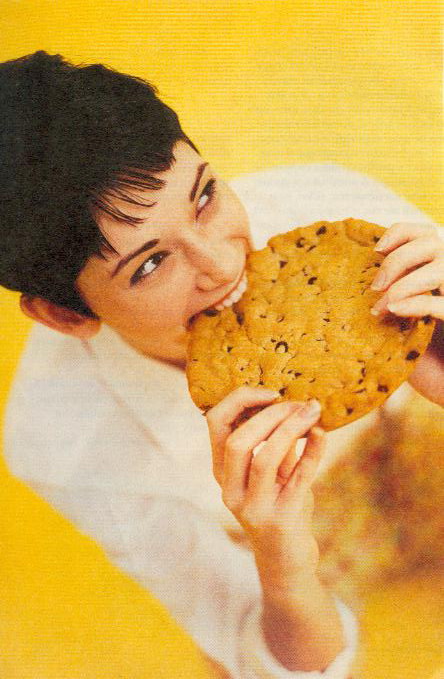 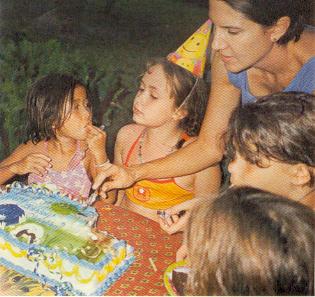 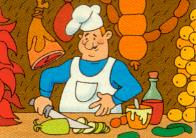 Имеют право на достаточное питание
Литература
Нормативно-правовые акты: 
1. Конвенция о правах ребенка 
2. Конституция Российской Федерации 
3. Семейный Кодекс РФ 
4. Трудовой Кодекс РФ 
5. Уголовный Кодекс РФ 
6. Уголовно-процессуальный Кодекс РФ 
7. Федеральный закон «Об образовании» 
8. Федеральный закон «Об основных гарантиях прав ребенка в РФ» 
9. Федеральный закон «О свободе совести и религиозных объединениях»